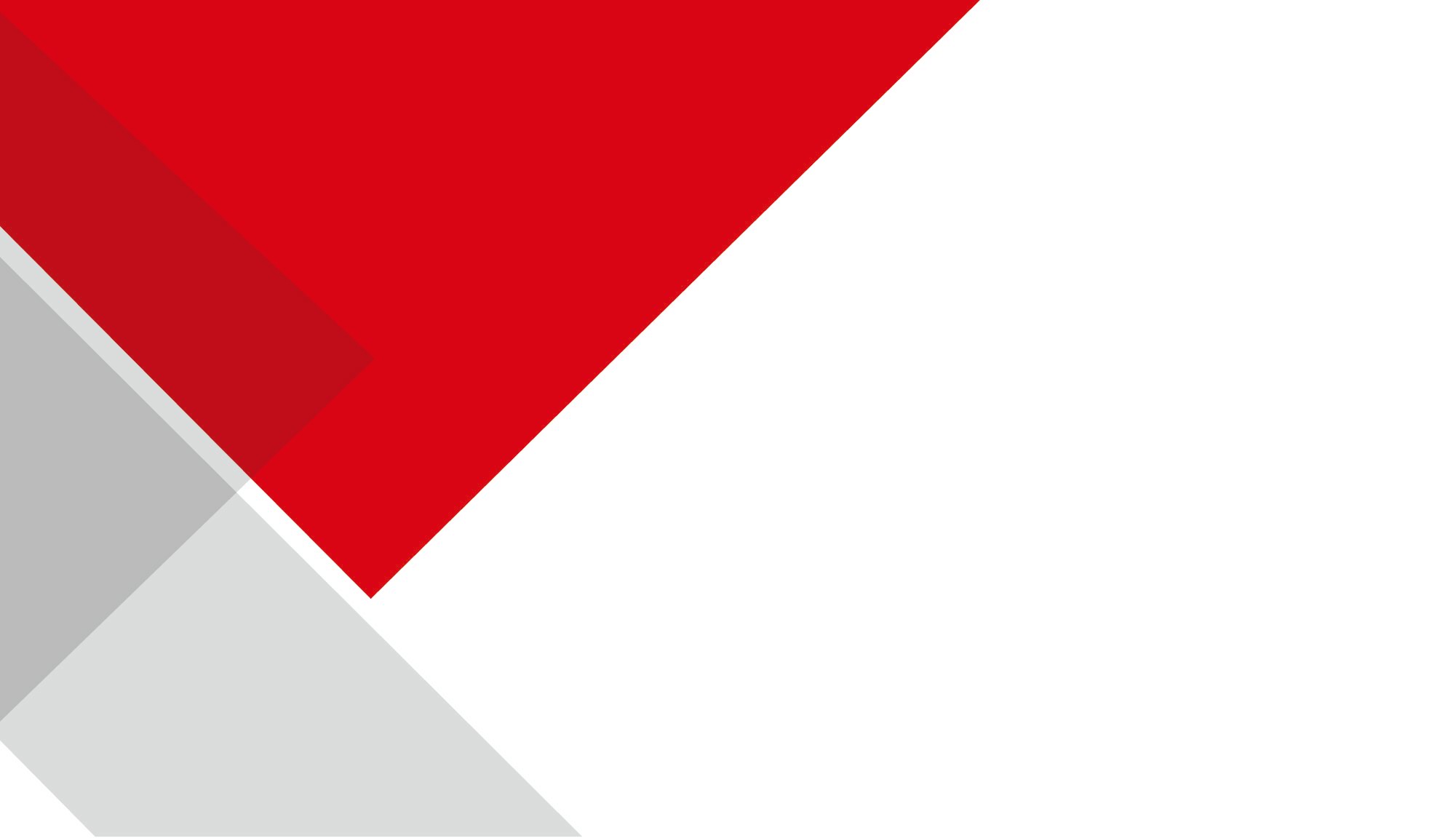 “Ampliación, Mejoramiento de la Planta de Tratamiento de Agua Potable EPSEL PTAP N° 2 Distrito de Chiclayo, Provincia de Chiclayo - Lambayeque” 
CUI: 2341058
Ministerio de Vivienda, Construcción y Saneamiento
Junio, 2022
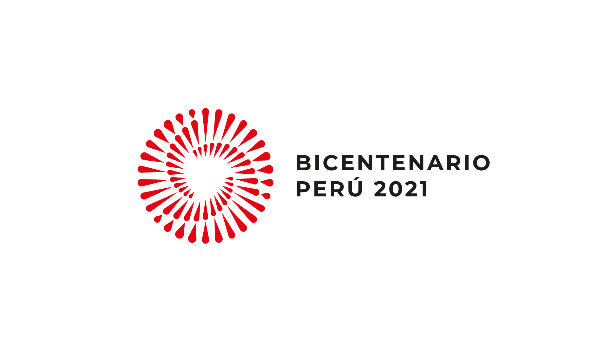 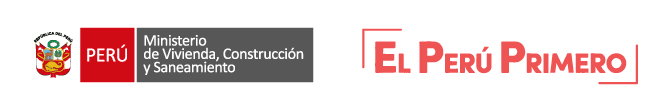 Parte 1:
Antecedentes
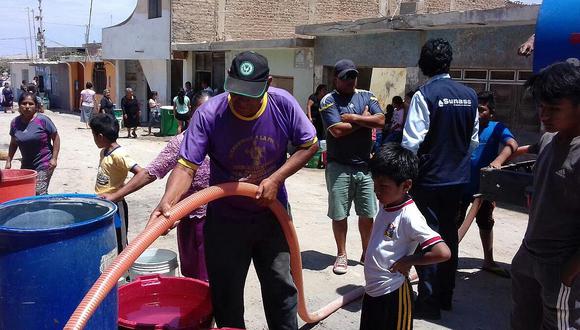 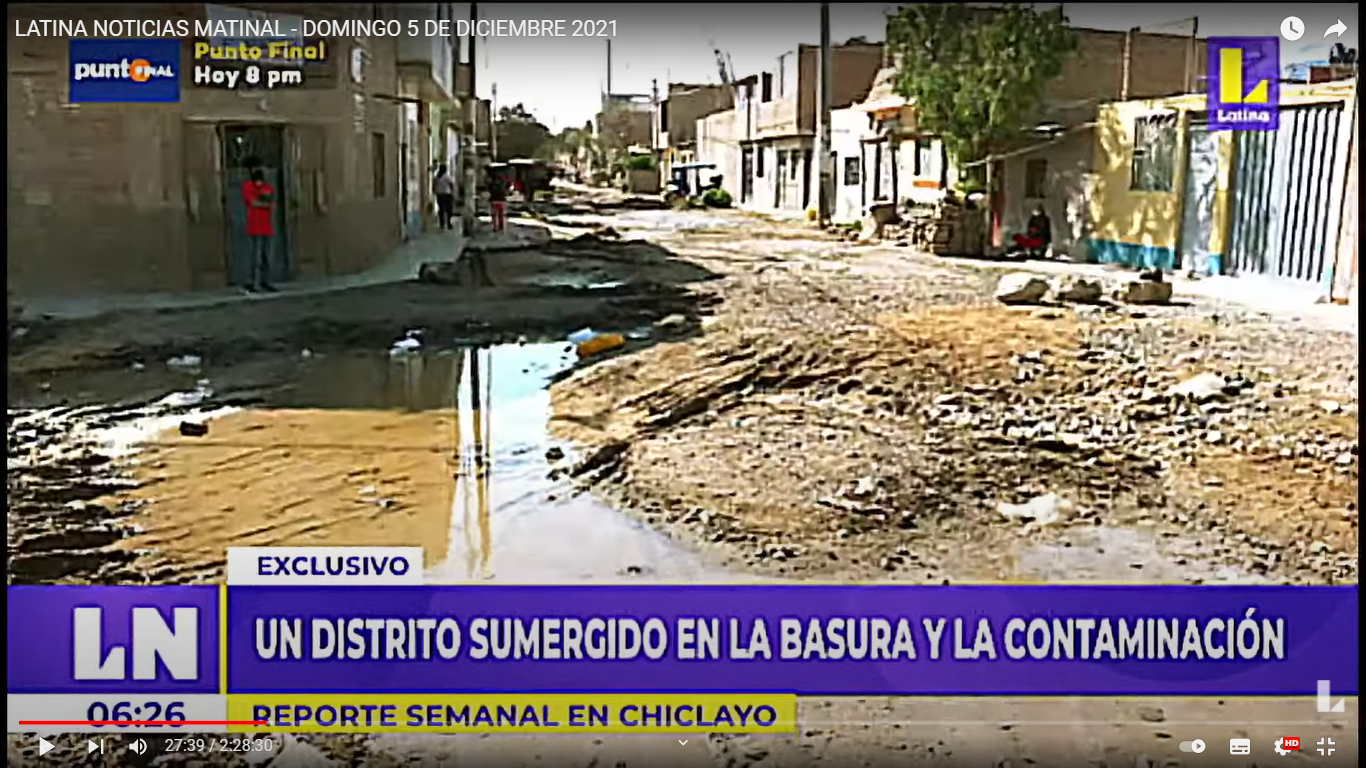 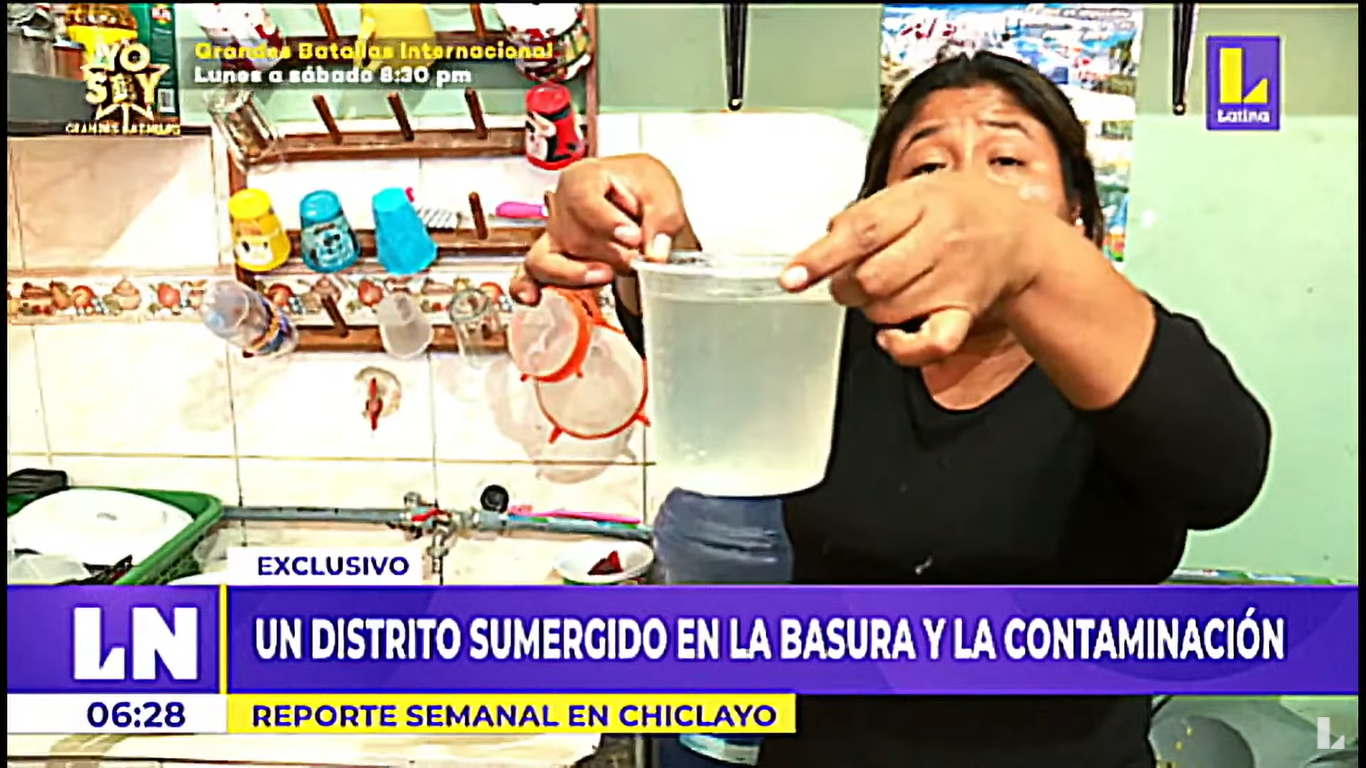 Monitorean dotación de agua potable en distritos 
de la región Lambayeque (Junio 2020)
Ver vídeo
Agua de red pública contaminada – Distrito  José Leonardo Ortiz (Diciembre 2021)
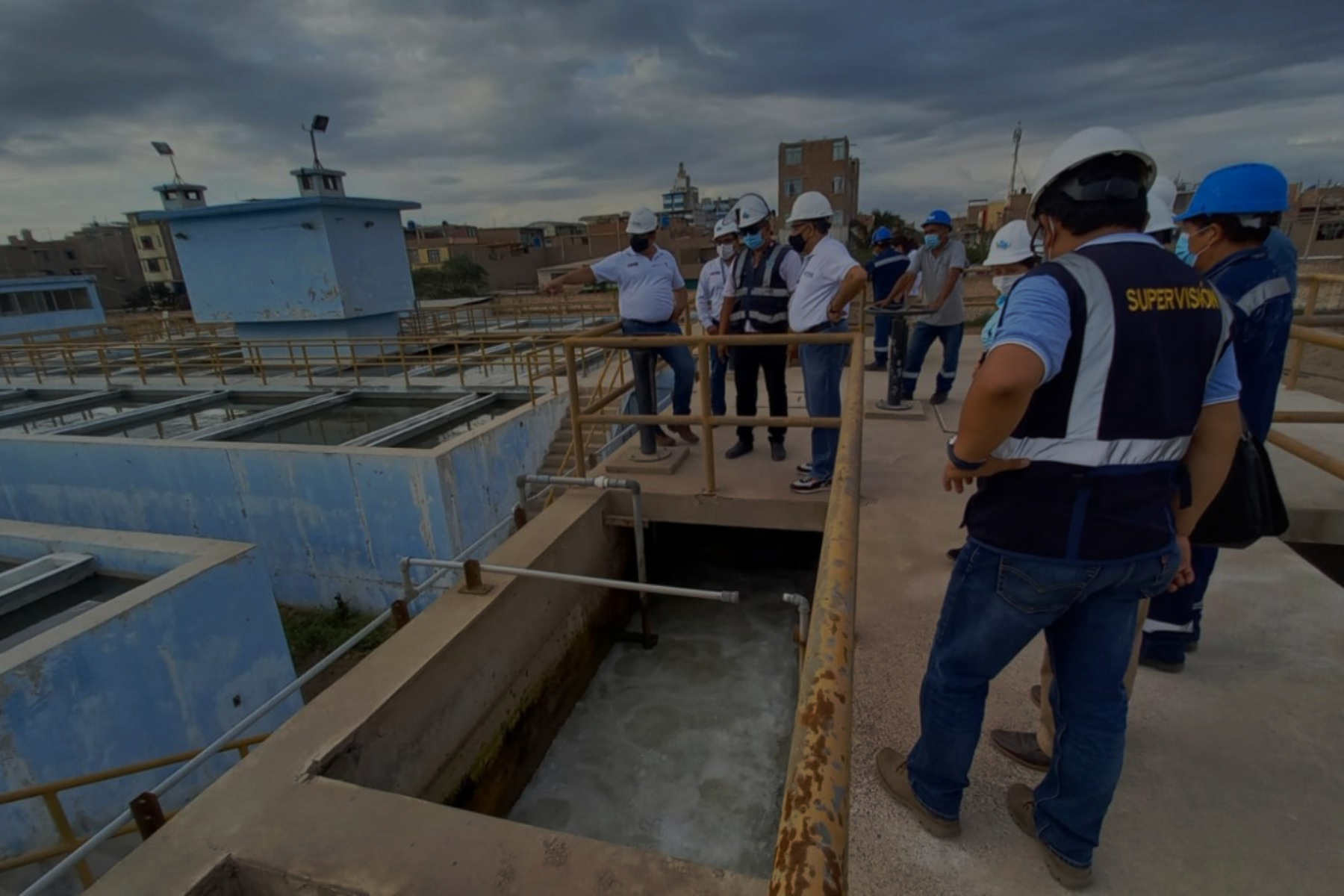 Parte 2:
Solución al Problema
“Ampliación, Mejoramiento de la Planta de Tratamiento de Agua Potable EPSEL PTAP N° 2 Distrito de Chiclayo, Provincia de Chiclayo - Lambayeque” CUI: 2341058
Descripción General:
Principales Problemas que Resuelve
Componentes del Proyectos
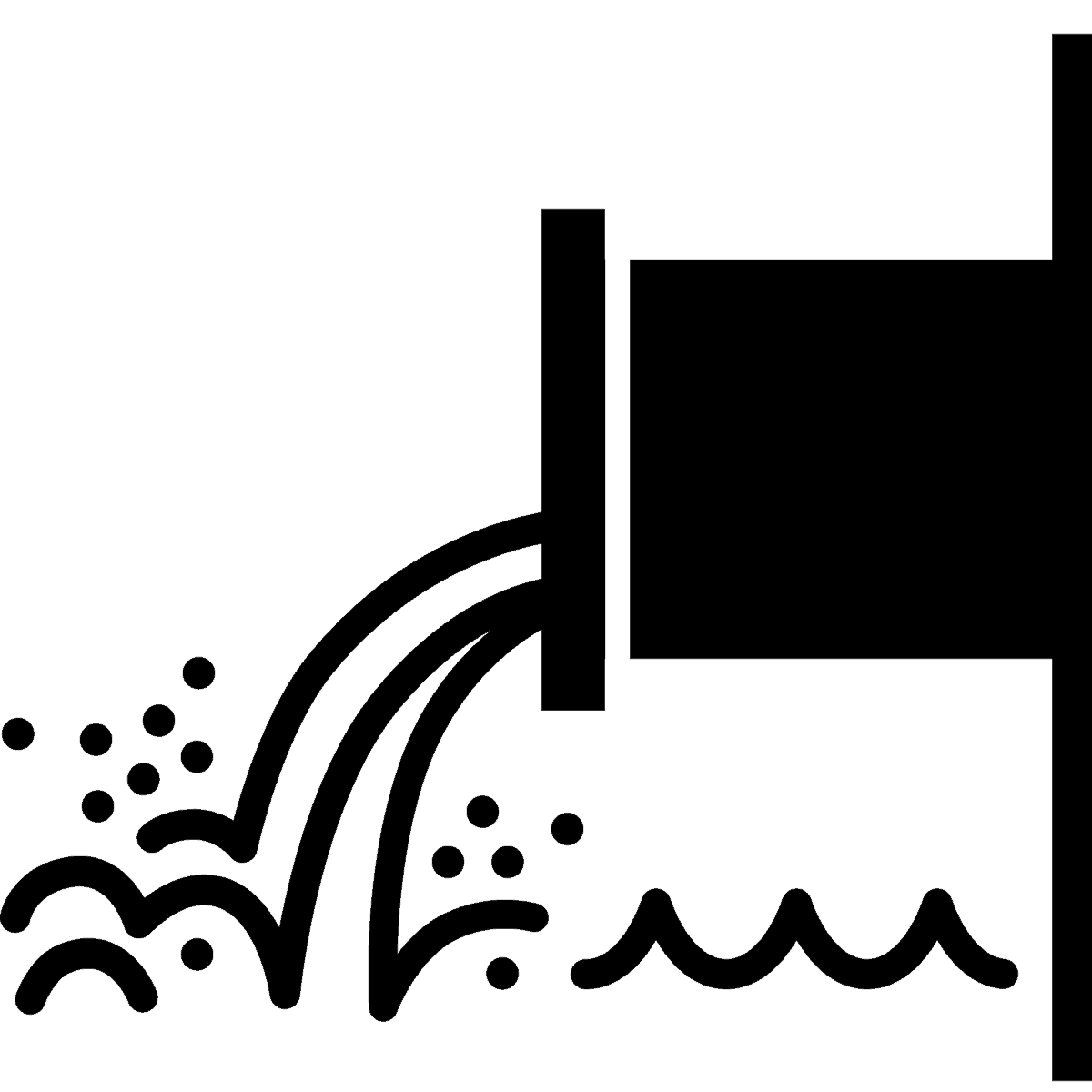 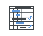 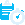 MAPA CON LA ZONA DE INFLUENCIA DEL PROYECTO
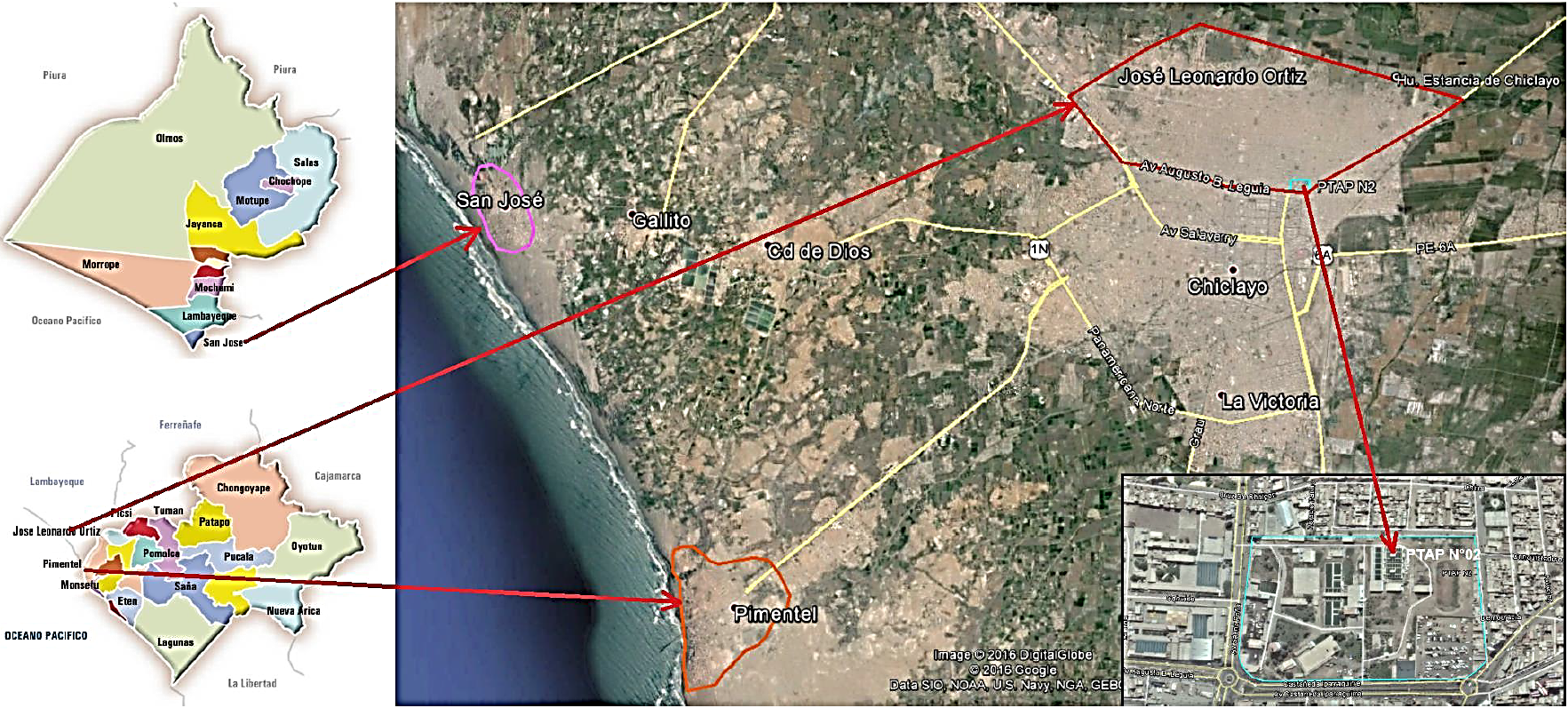 Lambayeque
José Leonardo Ortiz
San José
PTAP N° 2
Presupuesto del Proyecto
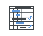 PTAP N° 2
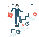 Metas Esperadas
Pimentel
Chiclayo
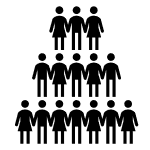 219,250 hab.
BENEFICIARIOS
644.76 l/s (Caudal proyectado para abastecer la población).
Incremento de cobertura (horas al día) de servicio de agua potable de 25% a 100%.
Cobertura del 100% de de viviendas urbanas con servicio de agua con cloro residual menor al límite permisible (0.5 mg/l)
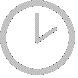 SERVICIO DE AGUA
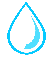 CAUDAL PROMEDIO
“Ampliación, Mejoramiento de la Planta de Tratamiento de Agua Potable EPSEL PTAP N° 2 Distrito de Chiclayo, Provincia de Chiclayo - Lambayeque” CUI: 2341058
Excedente con Proyecto
864 lps
Población Insatisfecha
567 lps
“Ampliación, Mejoramiento de la Planta de Tratamiento de Agua Potable EPSEL PTAP N° 2 Distrito de Chiclayo, Provincia de Chiclayo - Lambayeque” CUI: 2341058
Requisitos del Ejecutor - Obras
Requisitos del Ejecutor - ET
Experiencia del Ejecutor - Obras
Experiencia del Ejecutor - ET
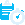 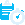 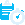 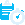 Definición de Obra de Saneamiento: Construcción, creación, recuperación, instalación, ampliación, mejoramiento, reconstrucción, reubicación y/o rehabilitación o la combinación de alguno de los términos anteriores de sistemas, redes, colectores, interceptores y/o líneas de agua potable alcantarillado, aguas residuales y/o desagües, PTAP, PTAR o emisores; y/o afines, que incluyan obras generales y/o primarias y/o secundarias.
Se excluye de la definición de obra de saneamiento: Construcción, instalación, ampliación reconstrucción y/o rehabilitación de obras cuyo componente principal o denominación sea de infraestructura de: Piletas públicas, UBS, unidades sanitarias, soluciones individuales, servicio de disposición sanitaria de excretas, letrinas, pozos sépticos, tanques séptico, pozo percolador, plantas modulares o plantas de agua con filtración lenta. Sistemas de recolección y disposición de agua de lluvia.
Parte 3:
Mecanismo OXI
“Ampliación, Mejoramiento de la Planta de Tratamiento de Agua Potable EPSEL PTAP N° 2 Distrito de Chiclayo, Provincia de Chiclayo - Lambayeque” CUI: 2341058
20/02/2017
16/05/2022
Estado del Proyecto
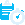 Viabilidad del Proyecto
Actualización de presupuesto
02/10/2017
06/06/2022
RM de Priorización del Proyecto
ACP desiste de promover el proyecto
15/11/2019
Opinión técnica favorable por parte del PNSU para la ejecución del Proyecto
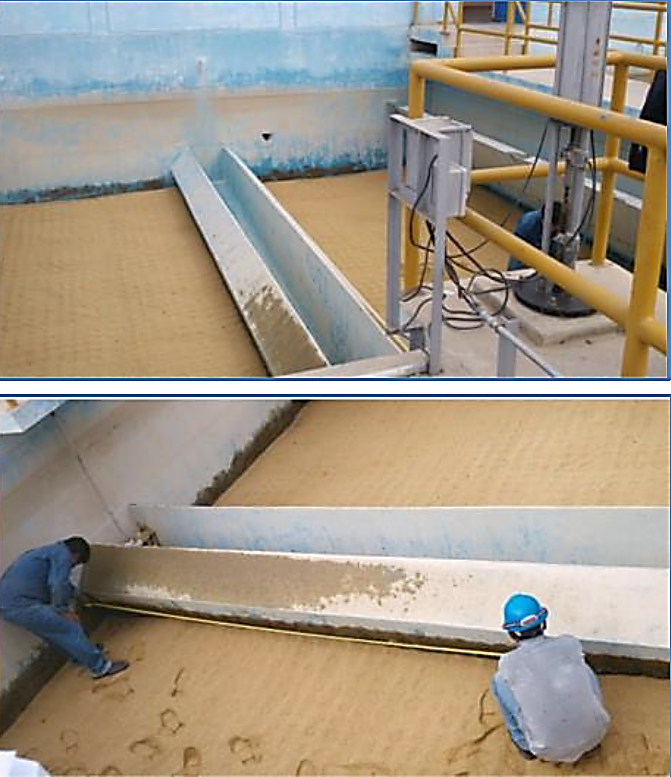 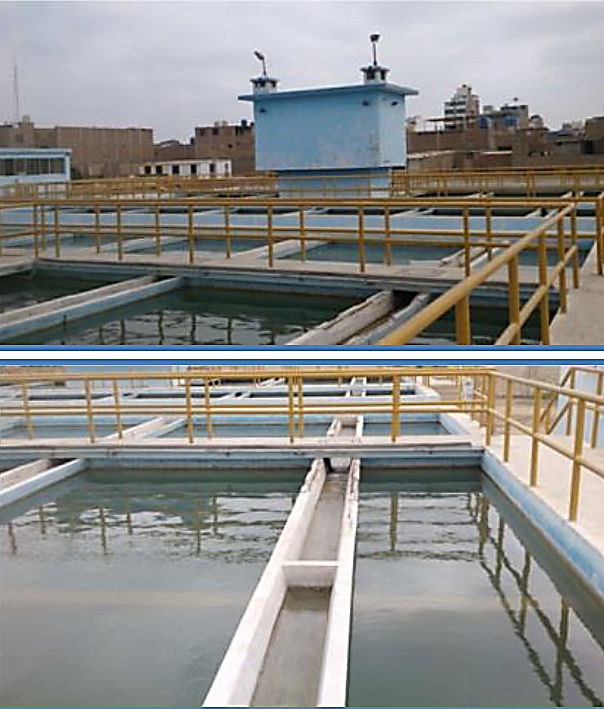 15/10/2020
(*) Solicitud de Informe Previo a la CGR
07/04/2021
02/06/2022
08/02/2022
Implementación de Recomendaciones del Informe Previo
Proceso desierto
Revisión del presupuesto por ACP
12/01/2022
13/05/2021
Aprobación de Bases
Carta de interés de ACP
(*) La fecha 15/10/2020 corresponde al segundo pedido de Informe Previo a la CGR, dado que en el primer pedido (21/05/2018), el levantamiento de observaciones superó el plazo otorgado por la CGR; por lo que, se tuvo que iniciar nuevamente la gestión de solicitud de Informe Previo.
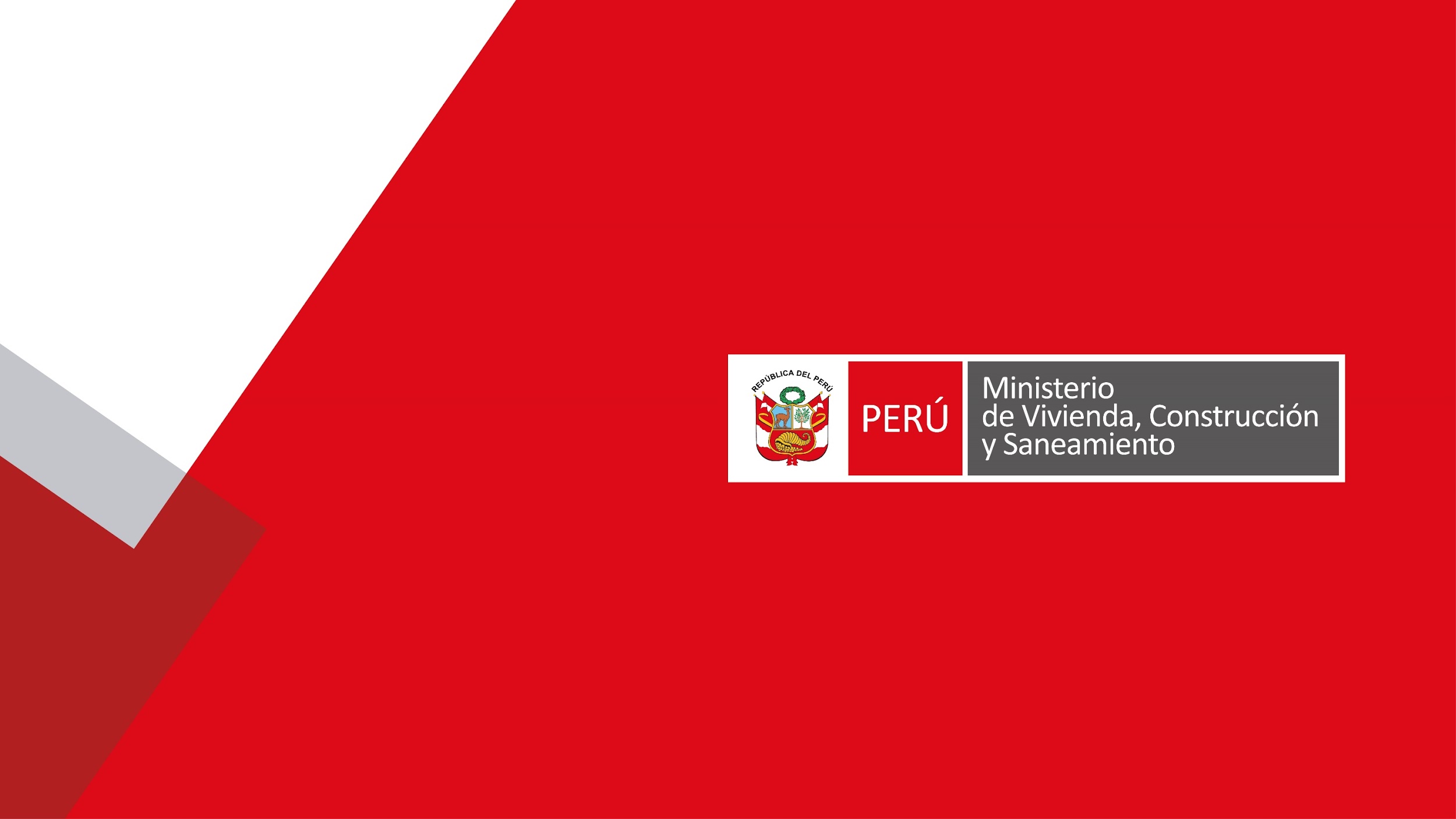 GRACIAS